Menopause(chapter41)
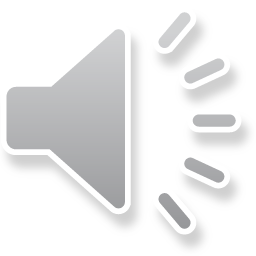 Dr.ATEFEH MORIDI
Gyneco-oncologist
SBMU
Mahdiyeh hospital
INTRODUCTION
This is evidenced by 12 consecutive months with no menstrual bleeding
Perimenopause is the period before menopause, that is, the transition from the reproductive to the nonreproductive years 
 At the time of birth, the female infant has approximately 1 to 2 million oocytes; by puberty, she has approximately 400,000 oocytes remaining. By ages 30 to 35 years, the number of oocytes would have decreased to approximately 100,000
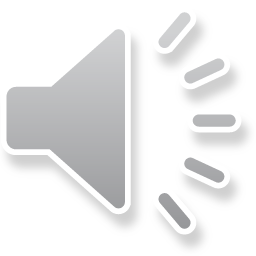 INTRODUCTION
FSH binds to its receptors in the follicular membrane of the oocyte and stimulates follicular maturation, providing estradiol (E2). 
LH stimulates the theca luteal cells surrounding the oocyte to produce androgens 
With advancing reproductive age, the remaining oocytes become increasingly resistant to FSH
 Beginning in the late thirties and early forties, the concentration of FSH begins to increase from normal cyclic ranges (6–10 mIU/mL) to perimenopausal levels (14–24 mIU/mL).
 actual menopause, when the FSH is generally found to be >30 mIU/mL 
 The average age for menopause in the United States is between 50 and 52 years
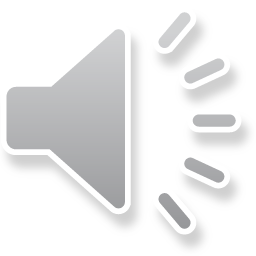 INTRODUCTION
The age of menopause is not influenced by 
the age of menarche, 
number of ovulations or pregnancies, 
lactation, 
or the use of oral contraceptives, 
Race, 
socioeconomic status, 
education, 
and height. 
Genetics and lifestyle, however, can affect the age of menopause.
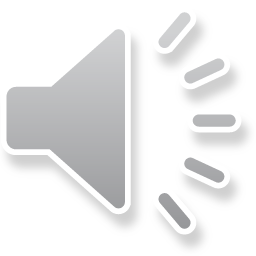 INTRODUCTION
the ovaries of postmenopausal women are not quiescent.
Under the stimulation of LH, theca cell islands in the ovarian stroma produce hormones, primarily the androgens testosterone and androstenedione. 
Testosterone appears to be the major product of the postmenopausal ovary
Estrone (E1) is the predominant endogenous estrogen in postmenopausal women
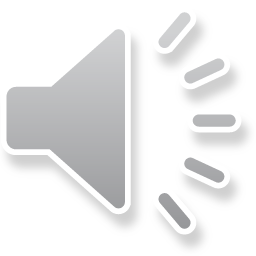 SYMPTOMS AND SIGNS OF MENOPAUSE
The hot flush is the most common symptom of decreased estrogen production and is considered one of the hallmark signs of perimenopause.
 Hot flushes are recurrent, a rapid onset and resolution, transient episodes of flushing, perspiration, and a sensation ranging from warmth to intense heat on the upper body and face, sometimes followed by chills
The entire phenomenon lasts less than 3 minutes.
As a woman approaches menopause, the frequency and intensity of hot flushes increase.
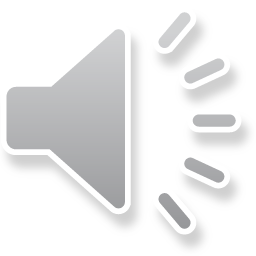 SYMPTOMS AND SIGNS OF MENOPAUSE
Hot flushes may be disabling during the day and even more so at night 
 If a menopausal woman received HT, hot flushes usually resolve in 3 to 6 weeks
 If a menopausal woman does not receive HT, hot flushes usually resolve spontaneously within 2 to 3 years
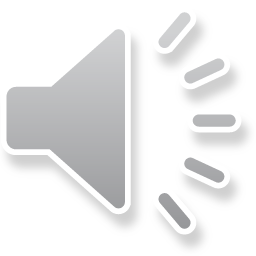 SYMPTOMS AND SIGNS OF MENOPAUSE
Sleep disturbances are one of the most common and disabling effects of menopause
perimenopausal and postmenopausal women complain of having difficulty falling asleep and of waking up soon after going to sleep. 
Women with marked sleep aberration are understandably often tense and irritable
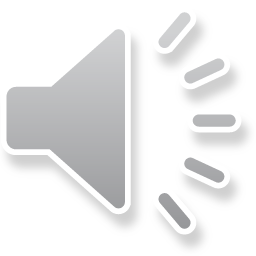 SYMPTOMS AND SIGNS OF MENOPAUSE
The vaginal epithelium, cervix, endocervix, endometrium, myometrium, and uroepithelium are estrogen-dependent tissues. With decreasing estrogen production, these tissues become atrophic, resulting in various symptoms.
 The thinned epithelium is also more susceptible to becoming irritated by common skin irritants or infected by local flora. 
 The paravaginal tissues that support the bladder and rectum become atrophic
 atrophy of the lining of the urinary tract, due to symptoms of dysuria and urinary frequency
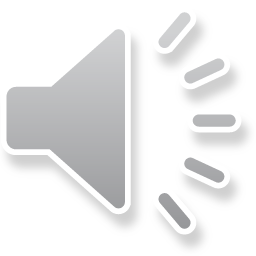 SYMPTOMS AND SIGNS OF MENOPAUSE
Perimenopausal and postmenopausal women often complain of mood swings. 
Some women experience memory loss, depression, apathy, and “crying spells.”
 These may be related to menopause, sleep disturbances, or both.
With declining estrogen production, the skin tends to become thin, less elastic, and eventually more susceptible to abrasion and trauma
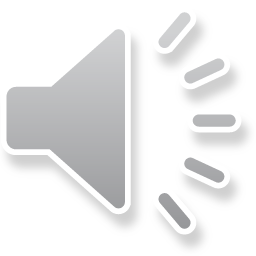 SYMPTOMS AND SIGNS OF MENOPAUSE
Increased testosterone levels may result in increased facial hair
Hair from the scalp is normally lost and replaced in an asynchronous way.
 physicians should reassure patients that the process is self-limiting and requires no therapy. 
Nails become thin and brittle
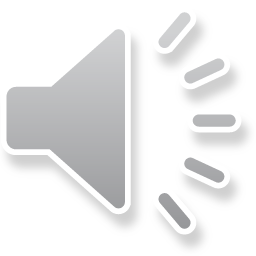 SYMPTOMS AND SIGNS OF MENOPAUSE
Bone demineralization is a natural consequence of aging. 
Diminishing bone density occurs in both men and women. 
However, the onset of bone demineralization occurs 15 to 20 years earlier in women than in men because of acceleration after ovarian function ceases.
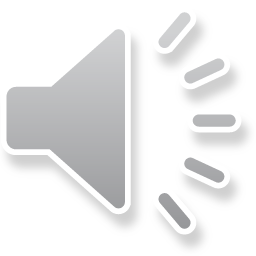 Recommendation about bone loss
Weight-bearing activity such as walking for as little as 30 minutes a day increases the mineral content of older women.
Calcium is beneficial to prevent bone loss; women older than 50 years should meet the Recommended Dietary Allowance of 1,200 mg. 
supplementation with vitamin D should be considered: 600 IU/day from ages 51 to 70 years and 800 IU/day for ages greater than 70 years. 
Several bisphosphonates, such as alendronate, ibandronate, and risedronate, can be used for the management of menopause-associated bone loss
Selective estrogen receptor modulators (SERMs) provide another nonhormonal management option
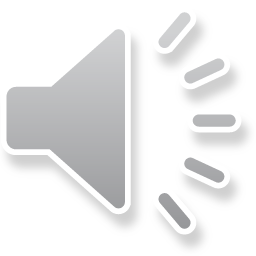 Screening for bone loss
Bone density should be screened in postmenopausal women younger than 65 years if any of the following risk factors are noted: 
 Medical history of a fragility fracture 
 less Body weight  
Medical causes of bone loss (medications or diseases) 
Parental medical history of hip fracture
 Current smoker
Alcoholism
Rheumatoid arthritis
their FRAX risk is 9.3% or greater
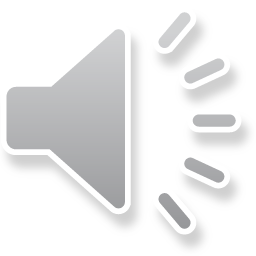 SYMPTOMS AND SIGNS OF MENOPAUSE
With perimenopause, changes occur in the cardiovascular lipid profile. Total cholesterol increases, HDL cholesterol decreases, and LDL cholesterol increases
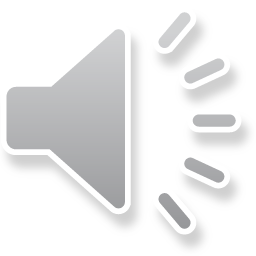 PRIMARY OVARIAN INSUFFICIENCY
the approximately 1% of women who experience menopause before the age of 40 years
The diagnosis is confirmed by laboratory findings of menopausal FSH levels (>30–40 mIU/mL) on two separate occasions. Interestingly
primary ovarian insufficiency demands a careful workup in order to identify the underlying cause and permit appropriate management
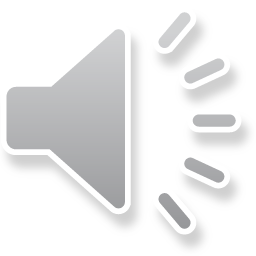 RISK FACTORS
Genetic Factors: Partial deletion of the long arm of one X chromosome, fragile X 
Autoimmune Disorders: autoantibodies against thyroid, adrenal, and ovarian endocrine tissues
Smoking
Alkylating Cancer Chemotherapy
Hysterectomy
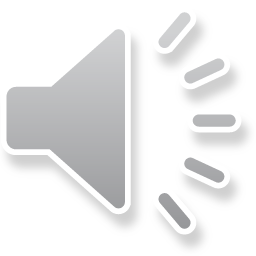 MANAGEMENT OF MENOPAUSE
Estrogen Therapy : Several different estrogen preparations are available through various routes of administration, including oral medications, transdermal preparations, and topical preparations, transbuccally, transvaginally, intravenously, or intramuscularly (IM).
Combined Estrogen and Progestin Therapy
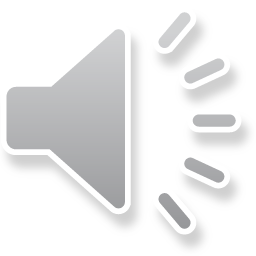 Contraindications to Hormone Therapy
Undiagnosed abnormal genital bleeding 
Known or suspected estrogen-dependent neoplasia except in appropriately selected patients 
 Active deep vein thrombosis, pulmonary embolism, or a history of these conditions 
 Active or recent arterial thromboembolic disease (stroke and myocardial infarction) 
 Liver dysfunction or liver disease 
 Known or suspected pregnancy 
 Hypersensitivity to HT preparations
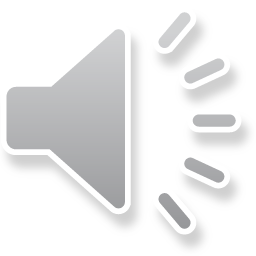 MANAGEMENT OF MENOPAUSE
patients should be advised of the potential relief achieved by lifestyle changes, such as 
eating a healthy diet that is less than 30% fat and rich in calcium, 
getting regular exercise, 
maintaining a healthy weight, 
avoiding smoking, 
limiting alcohol and caffeine intake, 
and getting regular health care.
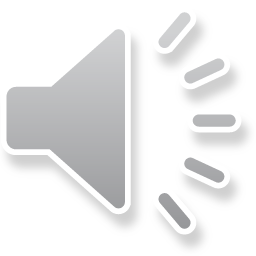 Alternative treatment
Patients need to be informed that “natural” does not necessarily mean safe. 
Alternative therapies for the short-term treatment of common symptoms of menopause with mixed results include the following:
Phytoestrogens 
 Acupuncture 
 Black cohosh 
 Exercise 
Therapies showing no convincing benefit include: 
 Relaxation techniques 
Chinese herbal medicines 
 Evening primrose oil
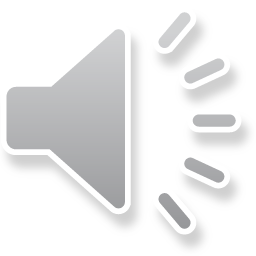